Dollars for Dollars – Comparing Sales Data and Research Funding in U.S. Ag and Food Systems
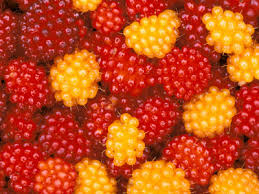 James A. Sterns
Associate Professor
Department of Applied Economics

WERA-72 Annual Meeting
July 1, 2014
Santa Clara University, CA
Hot topics in Agricultural & Food Marketing
Product Differentiation and Niche Marketing of agricultural and food products

Direct Marketing of agricultural and food products (a.k.a., short food supply chains, alternative food networks, local food systems)
1
August 25, 2014
[Speaker Notes: Looking back, interest in product differentiation evolved out of other market initiatives.  These include country-of-origin labeling (hot topic about 15 years ago), value-added agriculture (hot topic about 25 years ago), and state and regional promotional programs, marketing orders, promotional boards, etc. (some of these efforts dating back 50 years).]
Basic Questions – Can anyone tell me…
…for each product differentiation strategy,
How much R&D investments have been made?
What are, to date, the market outcomes of the strategy?
…for each direct marketing strategy,
How much R&D investments have been made?
What are, to date, the market outcomes of the strategy?
2
August 25, 2014
Before we answer those questions…a few issues to be considered
Fads?  Or something more?
When do we reach tipping points?
At what point do we acknowledge Fundamental Changes in Market Structure?
Is anecdotal evidence enough?
Fulton, Mississippi Walmart rule
My drive from Florida to Oregon – black cows coast to coast
EU shift in CAP – incentives to adopt strategies
3
August 25, 2014
Before we answer those questions…a few issues to be considered
Beyond anecdotal, is there market data?
Consumer survey data – WTP, Experimental Auctions, Reported/recall purchase data
Sales Data – dollars sold
Sales Data – relative to overall market sales; market shares
Growth trends, adoption rates
Forecasted sales potential over time
4
August 25, 2014
[Speaker Notes: Need to add – firm-level profitability, risk management issues, viability over time…]
Before we answer those questions…a few issues to be considered
Beyond market data?
Niche or special clients served – Whose preferences get met? Whose preferences get ignored?
Externalities and Broader Impacts – Who bears which costs?  Who captures which benefits?
Choices article by Lamie, et al., 4th Quarter 2013 – Impacts on health, , the environment, food security, social capital, and economic well-being
5
August 25, 2014
Scope and limitations of this paper
Move  beyond anecdotal evidence
Focus on sales, market share and proxies for research and development efforts
Leave for future research – broader impacts on preferences met, costs borne and benefits gained
6
August 25, 2014
Scope and limitations of this paper
Issues
Which strategies?
What proxies?

Secondary Market Research 
A.C.Nielsen’s list of 75 functional food claims
Consumer Reports 140 labels and general claims about foods
Institute of Food Technologists “top ten” functional food trends (2014, 2012)
Review of Ag Econ Search database of publications
NIFA/CRIS projects by subject of investigation and/or knowledge area classification
7
August 25, 2014
[Speaker Notes: Other market research databases to consider would be IRI’s market research reports related to food and beverage industries, and the Euromonitor reports on food and grocery retailing, also Packaged Facts.]
Findings – Needles in Haystacks
Organics – Market Outcomes

USDA’s 2012 Ag Census
14,326 organic farms
2,109,303 total number of farms
Organic farms are 0.67% of all farms
Total organic product sales = $3.12 Billion
Total market value of ag products sold = $394.64 Billion
Organic product sales are 0.79% of market value of ag products sold
8
August 25, 2014
[Speaker Notes: Organic data – Table 42, Chapter 2, USDA 2012 Ag Census; Total market value data, Table 1, Chapter 1, USDA 2012 Ag Census.]
Findings – Needles in Haystacks
Organics – Market Outcomes

Organic Trade Association, 2011 Organic Industry Survey

U.S. sales of organic food and beverages have grown from $1 billion in 1990 to $26.7 billion in 2010. Sales in 2010 represented 7.7 percent growth over 2009 sales. 

Organic food and beverage sales represented approximately 4 percent of overall food and beverage sales in 2010. Leading were organic fruits and vegetables, now representing over 11 percent of all U.S. fruit and vegetable sales [suggesting aprox. $4 Billion in organic f&v sales].
9
August 25, 2014
[Speaker Notes: Organic Trade Association website, link to “Industry Statistics and Projected Growth, www.ota.com.]
Findings – Needles in Haystacks
Organics – Market Outcomes

IBISWorld Fruit & Vegetable Markets in the US Report (2014)
“The continued focus on health and organic foods is anticipated to drive the industry over the five years to 2019, with revenue increasing at a forecast annualized rate of 1.1% to $4.9 Billion.”

S&P (2014) – “With nearly 40% of consumers purchasing items labeled organic, most consumers who buy natural and organic products are doing so in their primary supermarket .”
10
August 25, 2014
[Speaker Notes: IBISWorld Report, Executive Summary, third paragraph.
S&P full citation – S&P Capital IQ Industry Surveys – Supermarkets & Drugstore, February 2014; Study author – Joseph Agnese; page 15.]
Findings – Needles in Haystacks
Organics – Market Outcomes

FMI (2012) – “30% of consumers are willing to pay more for organic products.”
Packaged Facts (2013) – 
$39.4 billions in sales of foods and beverages
31% adults are regular organic users
Consumer Reports (2014) – Nationally representative sample of 1,016 adult U.S. residents.
  18% buy food labeled organic every week
  18% buy food labeled organic 2-3 times per month
  9% buy food labeled organic once a month
Total = 54% of respondents buy at least once per month!
11
August 25, 2014
[Speaker Notes: FMI – Food Marketing Institute’s U.S. Grocery Shopper Trends 2012 Executive Summary, page 25.
Consumer Reports – Organic Food Labels Survey, Consumer Reports National Research Center, March 2014, p. 3]
Findings – Needles in Haystacks
Organics – R&D Investments

NIFA/CRIS Database (by “knowledge area” and “subject of investigation”)
From 2007 through 2011, $855K projects specific to organics, plus an additional $1.064 million on projects with some focus on organics.
From 2007 through 2011, total funding for all projects in knowledge areas 601 to 611 = $934 million; 0.21% went to marketing research on organic agricultural and food products
For period 2007 to present, project key word search for “organic food” identifies 78 past or active projects.
12
August 25, 2014
[Speaker Notes: Organic Trade Association website, link to “Industry Statistics and Projected Growth, www.ota.com.]
Findings – Needles in Haystacks
Organics – R&D Investments

Ag Econ Search
Key word search, “organic food” or “organic market”, for years 2007 to present = >1,000 scholarly works
No other product differentiation strategy generates this quantity of hits, with most other searches generating less than 250 identified scholarly works (and many of these have over-lapping content with “organic”)
13
August 25, 2014
[Speaker Notes: Organic Trade Association website, link to “Industry Statistics and Projected Growth, www.ota.com.]
Findings – Needles in Haystacks
Direct Marketing Strategies – Market Outcomes

USDA 2012 Ag Census
49,043 farms that “marketed products directly to retail outlets”
12,617 farms that “marketed products through community supported agriculture (CSA)”
Total farms in U.S. = 2,109,303
2.32% of farms marketing directly to retail outlets
0.60% of farms marketing with CSA
14
August 25, 2014
Findings – Needles in Haystacks
Direct Marketing Strategies – Market Outcomes
USDA 2012 Ag Census Data
$1.3 billion = “value of ag products sold directly to individuals for human consumption; 144,530 farms
$395 Billion = Total agricultural sales; 2.11 million farms
0.79% of sales; 6.85% of farms
USDA National Farmers Market Directory (2013) – 8,144 markets
15
August 25, 2014
Findings – Needles in Haystacks
Direct Marketing Strategies – Market Outcomes
Consumer Reports (2014) 
66% of consumers look for “locally grown” on food labels
82% want food labels for state of origin
92% want country-of-origin labeling
FMI (2012) - 48% of consumers report looking for locally sourced products when shopping
S&P (2014) – “local food movement is on the rise with direct to consumer marketing accounting for over $1.2 billion annually.  Farmers markets and CSAs are rising…”
16
August 25, 2014
Findings – Needles in Haystacks
Gluten-free food product
S&P (2014)
$1.3 billion in sales in 2011
$1.68 billion in sales forecasted by 2015
Nearly 30% of consumers “want to cut down or eliminate gluten from diet
Mintel (2014) – gluten-free label approaching $10.5 billion in 2013
Ag Econ Search – zero hits
17
August 25, 2014
[Speaker Notes: Other market research databases to consider would be IRI’s market research reports related to food and beverage industries, and the Euromonitor reports on food and grocery retailing;
Gluten-free = $1.3 billion in sales in 2011, forecasting sales of $1.68 billion by 2015; In separate study in 2013, nearly 30% of consumers want to cut down or eliminate gluten from their diet. In yet another study, this one by Packaged Facts, forecasts gluten-free market to reach $4.2 billion by 2013.]
Other strategies to add to the study…
U-pick
Roadside stands
Direct to retailer, direct to schools
CSA
“local”
“natural”
GMO-free
“animal welfare” (cage-free, pasture-raised)
“Hormone-free”
Certified Angus Beef
COOL
State/regional, geographic indicators
Corporate Social Responsibility
Fair Trade
Functional foods (specific traits?)
18
August 25, 2014
[Speaker Notes: Other market research databases to consider would be IRI’s market research reports related to food and beverage industries, and the Euromonitor reports on food and grocery retailing;
Gluten-free = $1.3 billion in sales in 2011, forecasting sales of $1.68 billion by 2015; In separate study in 2013, nearly 30% of consumers want to cut down or eliminate gluten from their diet. In yet another study, this one by Packaged Facts, forecasts gluten-free market to reach $4.2 billion by 2013.]
Implications  (preliminary)
Progress to Date

Additional Opportunities

Avoidable mis-matches
19
August 25, 2014
[Speaker Notes: Other market research databases to consider would be IRI’s market research reports related to food and beverage industries, and the Euromonitor reports on food and grocery retailing;
Gluten-free = $1.3 billion in sales in 2011, forecasting sales of $1.68 billion by 2015; In separate study in 2013, nearly 30% of consumers want to cut down or eliminate gluten from their diet. In yet another study, this one by Packaged Facts, forecasts gluten-free market to reach $4.2 billion by 2013.]
Questions and Comments?
Contact Information 
James A. Sterns
Department of Applied Economics
Oregon State University
jasterns@oregonstate.edu
541-737-1406
20
August 25, 2014
[Speaker Notes: Other market research databases to consider would be IRI’s market research reports related to food and beverage industries, and the Euromonitor reports on food and grocery retailing]